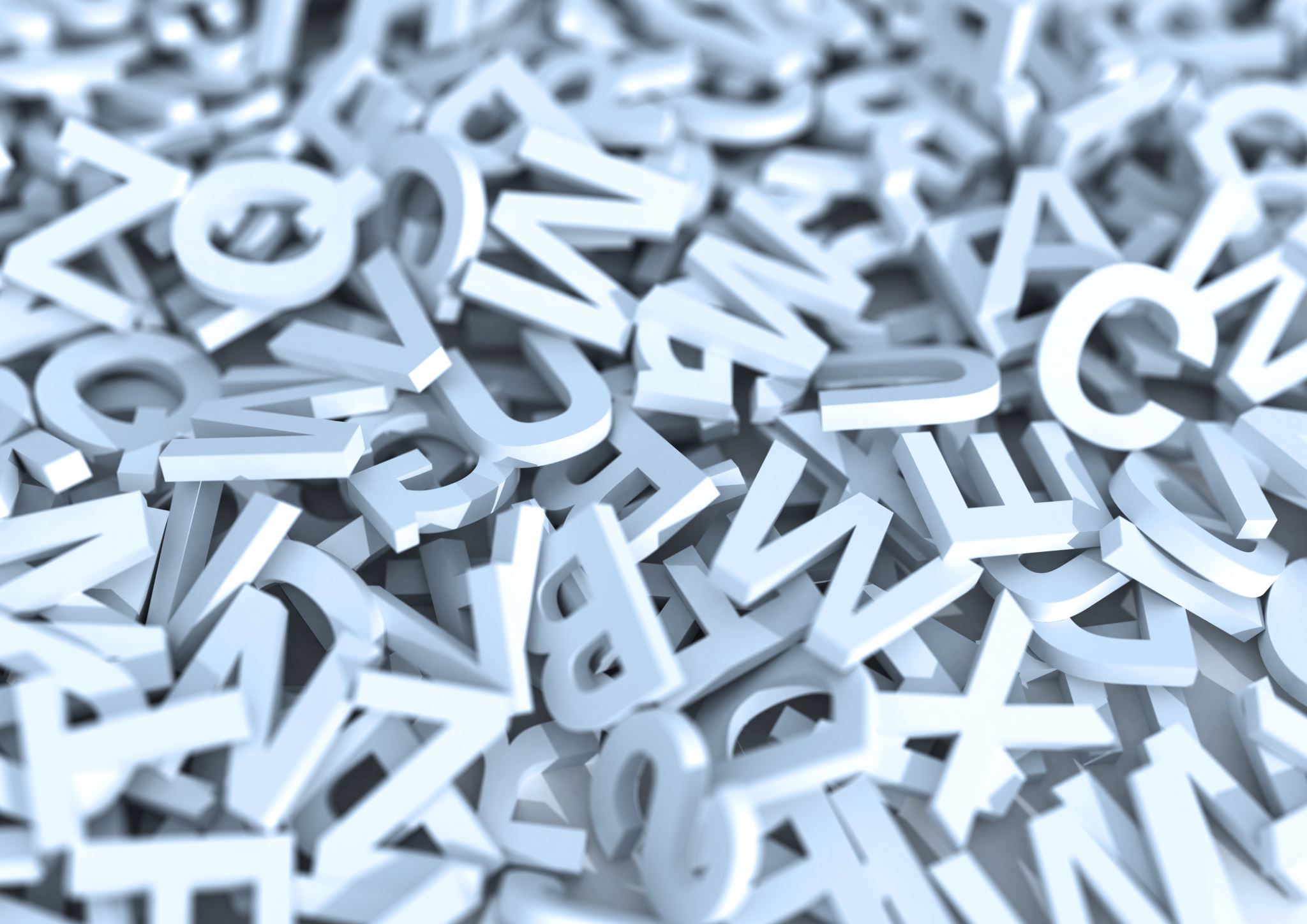 Reunión informativa para familias de alumnado menor de edad
24 octubre 2023
Equipo Directivo
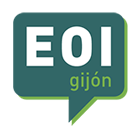 ORDEN DEL DIA
Información general 
Planes de estudios y modalidades de enseñanza
Identidades Digitales
Actividades culturales
Pruebas de certificación
Ruegos y preguntas.
3
Horario de apertura de Secretaría
4
Horario de apertura de Secretaría That’s English!
5
Horario de atención al público del Equipo Directivo
El alumnado que no pueda acudir a estas horas podrá concertar cita con un miembro del equipo directivo llamando al  985 393 393 o enviando un email a eoigijon@educastur.org
Atención a la diversidad
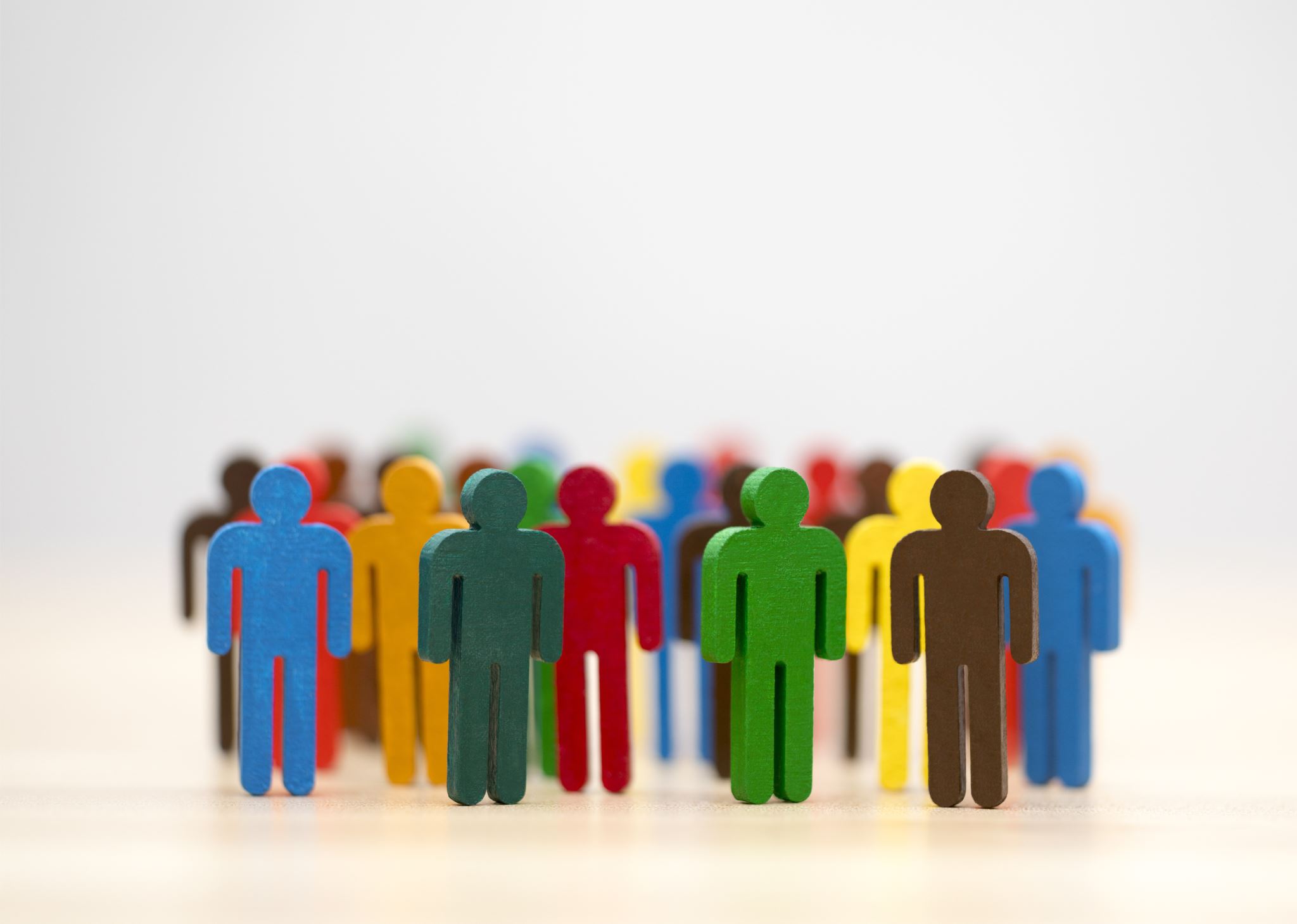 A partir del 20 noviembre, se facilitarán listados de alumnado con necesidades específicas. 
Si es que la ha especificado durante la matrícula, se detalla el tipo de discapacidad.
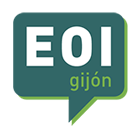 ORDEN DEL DIA
Información general 
Planes de estudios y modalidades de enseñanza
Identidades Digitales
Actividades culturales
Pruebas de certificación
Ruegos y preguntas.
9
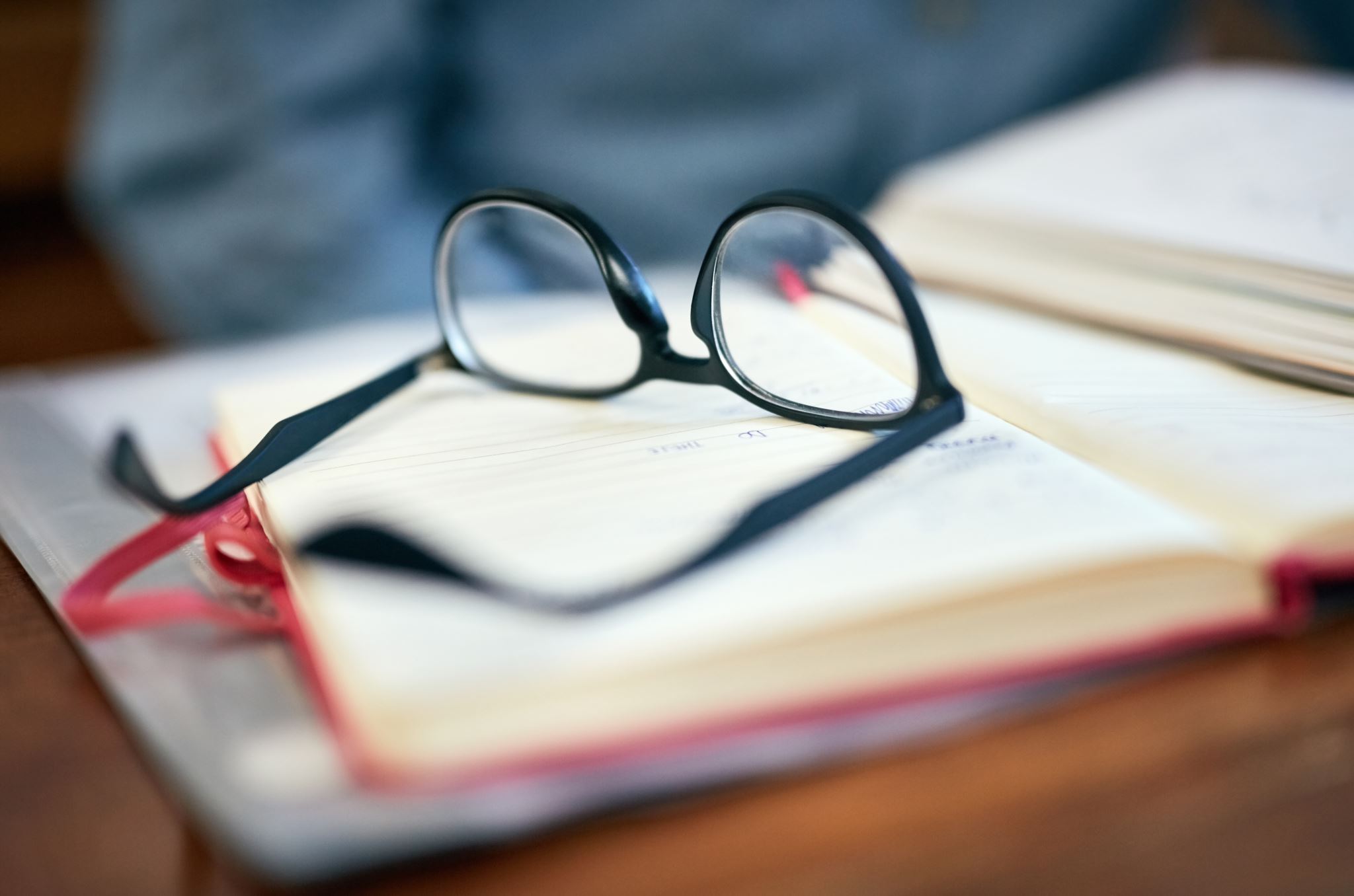 Oferta
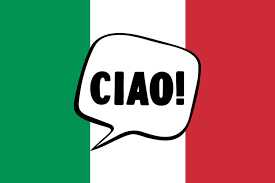 Italiano Curso 2023-2024
Cifras de solicitud de plaza- Italiano Matrícula 28 de septiembre a las 10:00
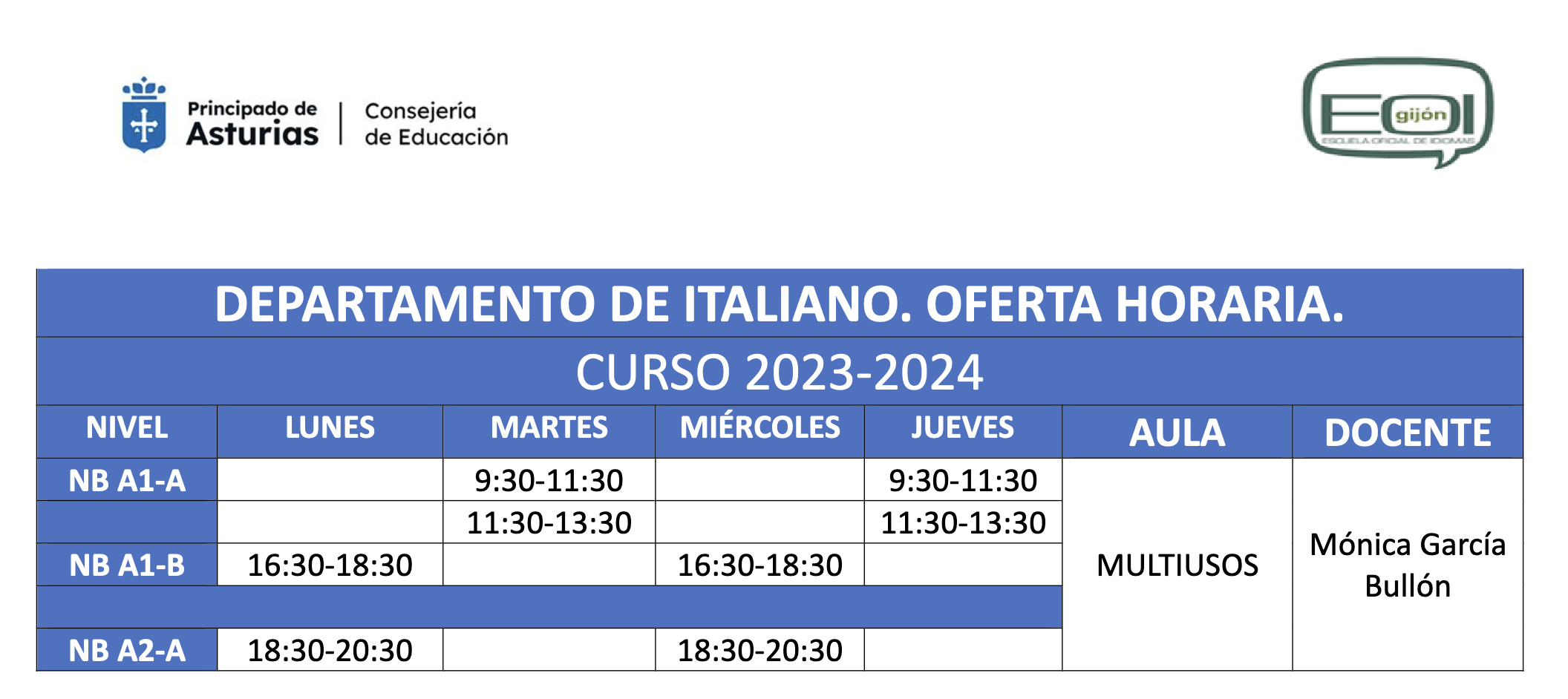 Alemán: matricula 9 de octubreProvisional
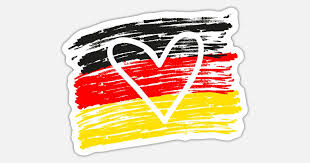 Francés: matricula 9 de octubreProvisional
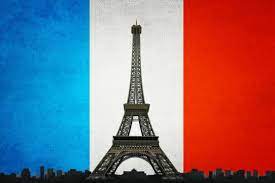 Inglés: matricula 9 de octubreProvisional
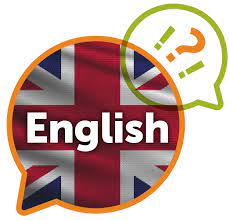 Cifras de matrículaThat’s English!Provisional
MATRÍCULA ABIERTA
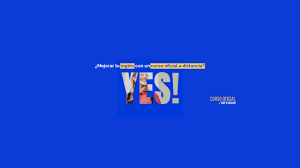 Cursos de Actualización
Cursos para docentes
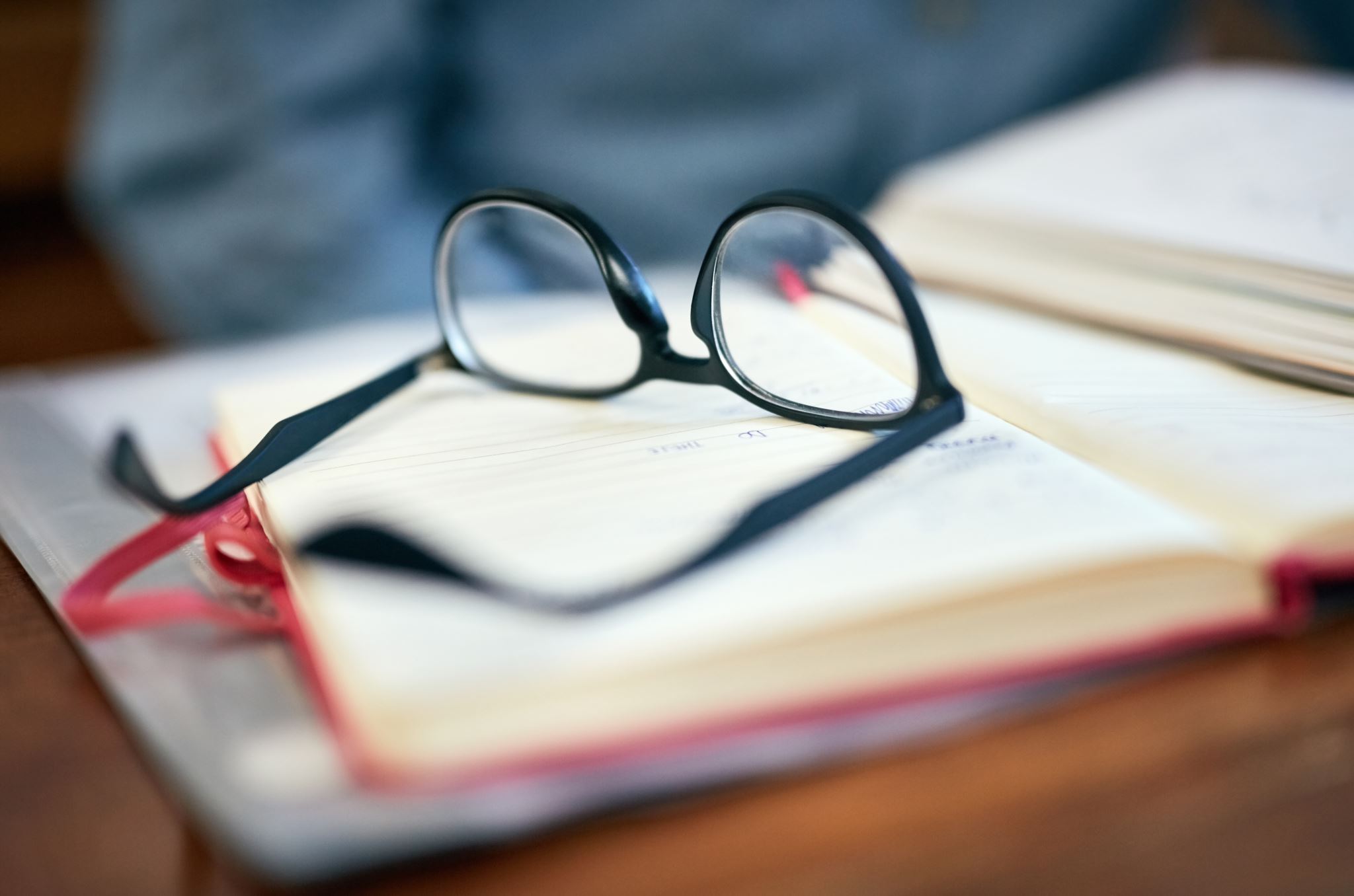 Planes de estudio
PLANES DE ESTUDIOS 2022-2023
Sólo inglés
21
Clases
Atención a la diversidad
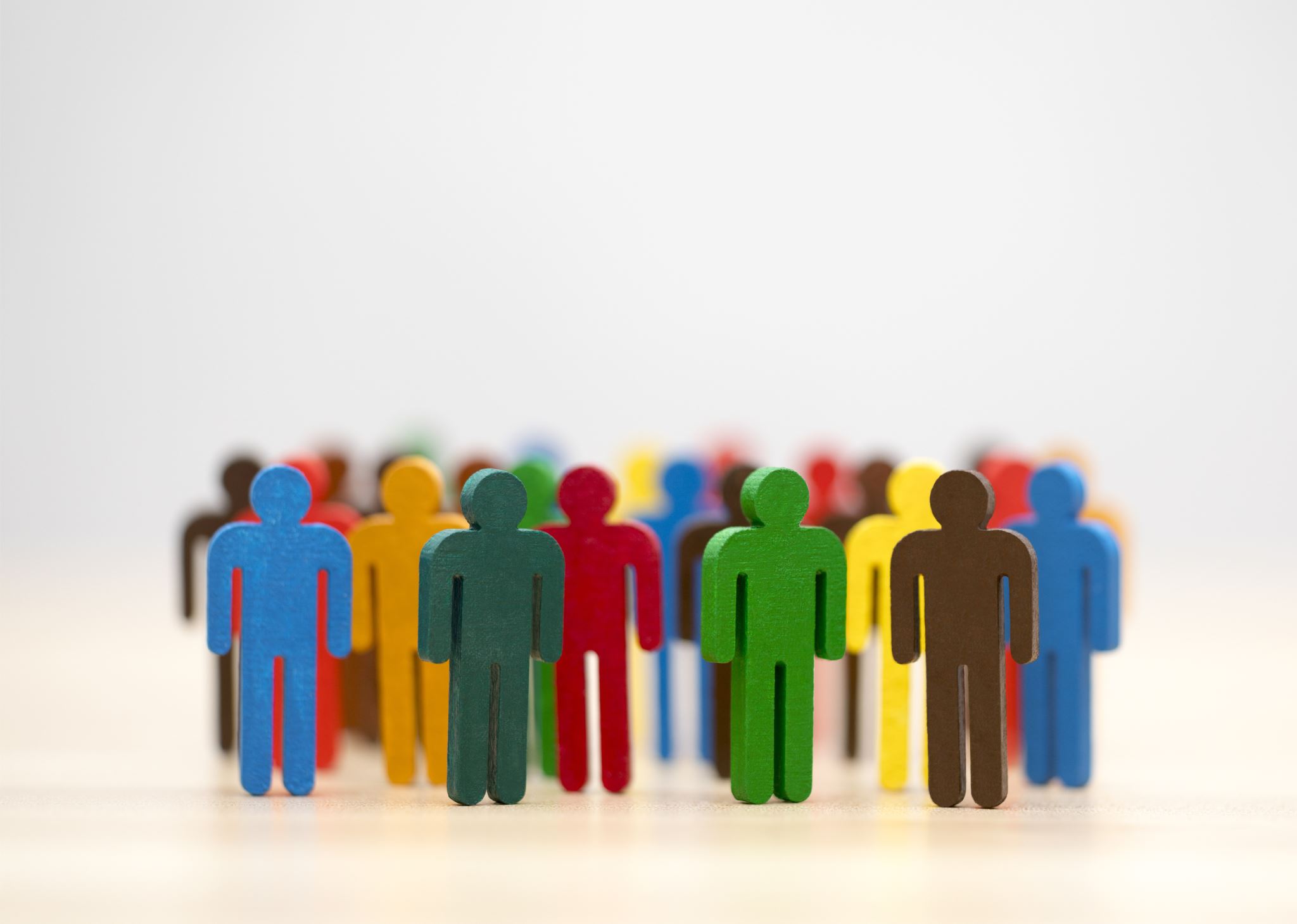 A partir del 20 noviembre, se facilitarán listados de alumnado con necesidades específicas. 
Si es que la ha especificado durante la matrícula, se detalla el tipo de discapacidad. 
Aulas de fácil acceso para el alumnado con movilidad reducida.
Cambio de curso y/o nivelNUEVO ALUMNADO Procedimiento 1
Curso 2023 -2024
Nivelación en septiembre
20 de septiembre
A las 16:00.
Sin cita previa.
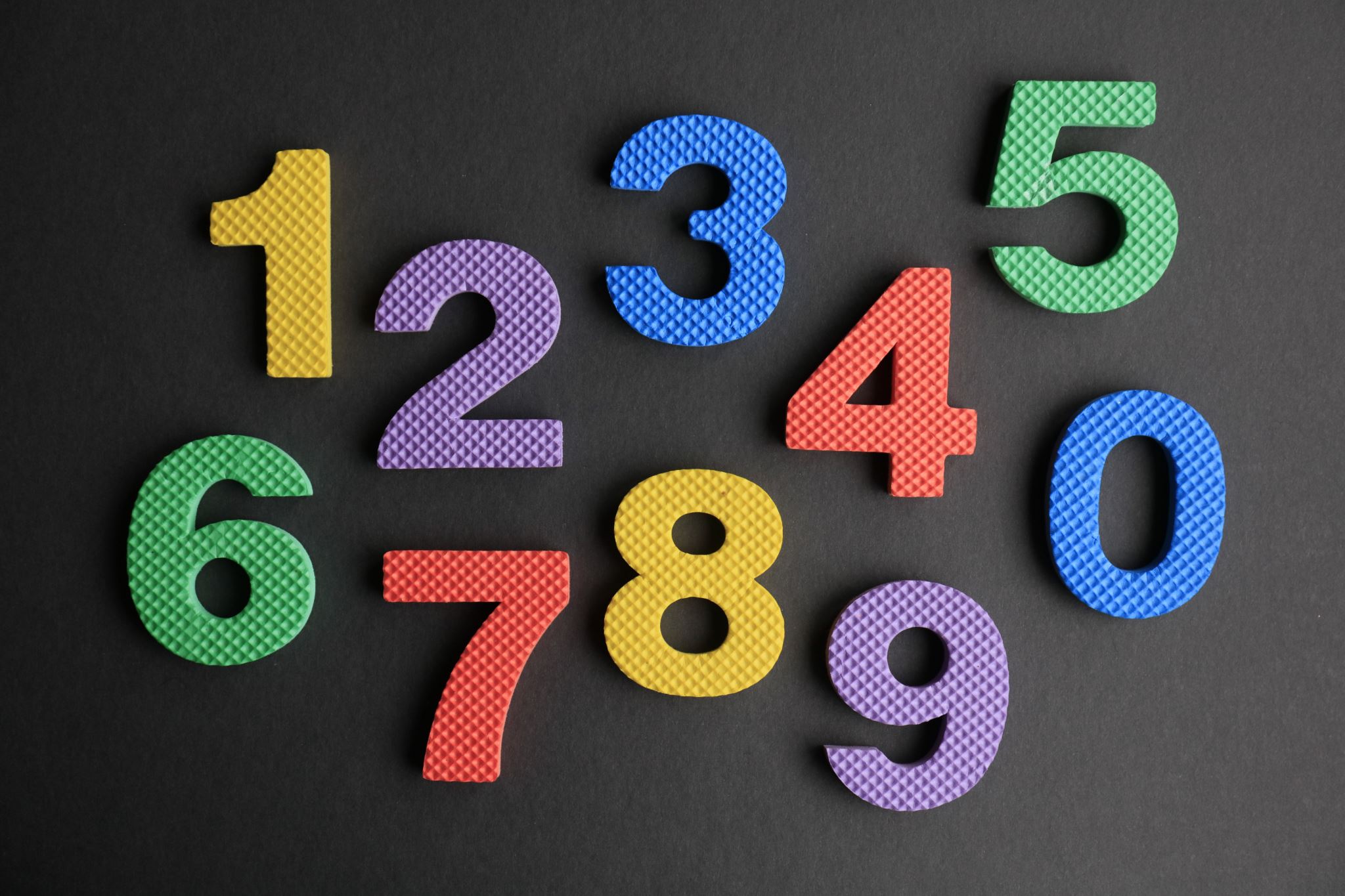 Número de presentados septiembre 2023
octubre 2023
Cambio de curso y/o nivelNUEVO ALUMNADO Procedimiento 2
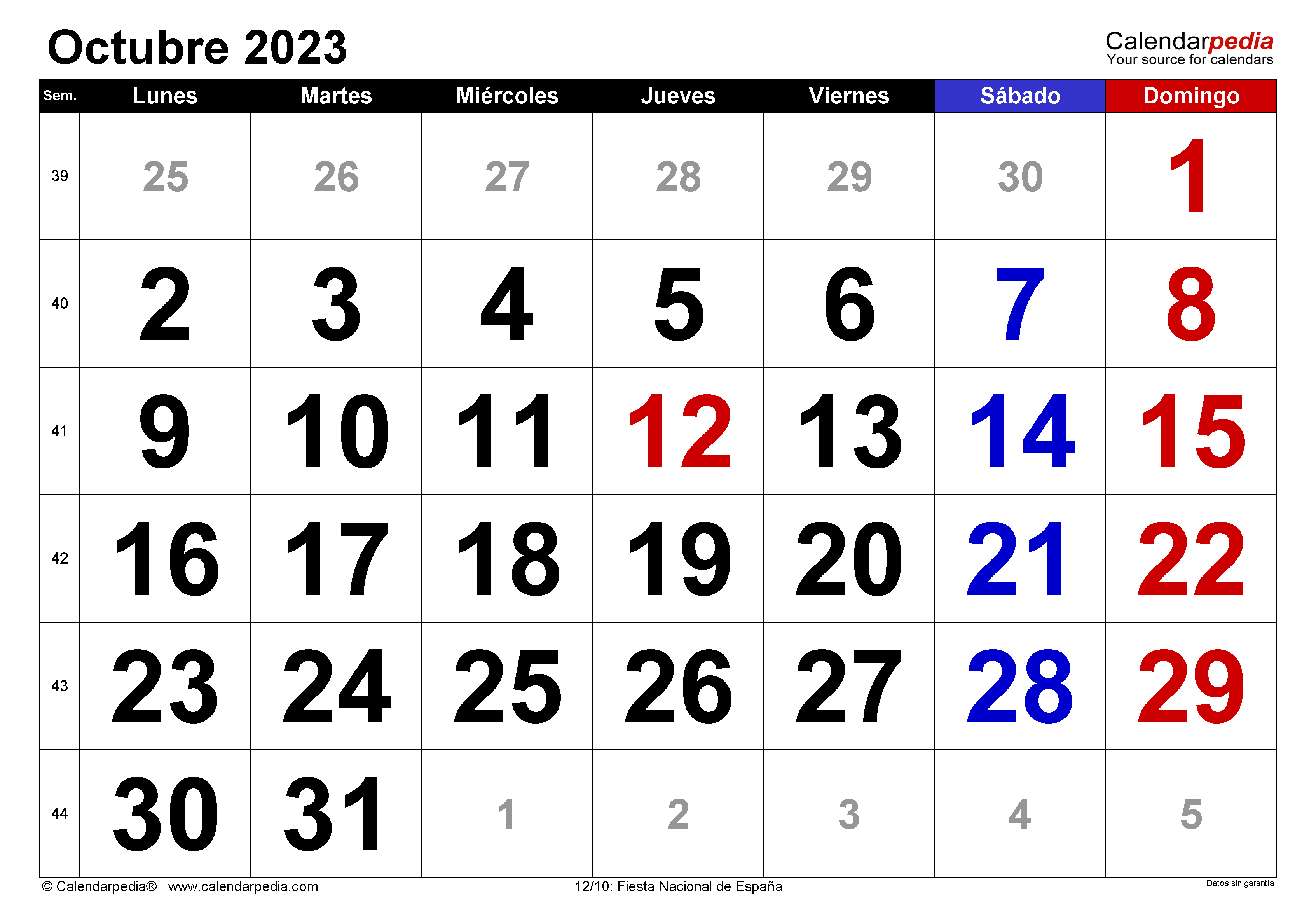 Octubre 2023
Del 2/3 al 13 de octubre
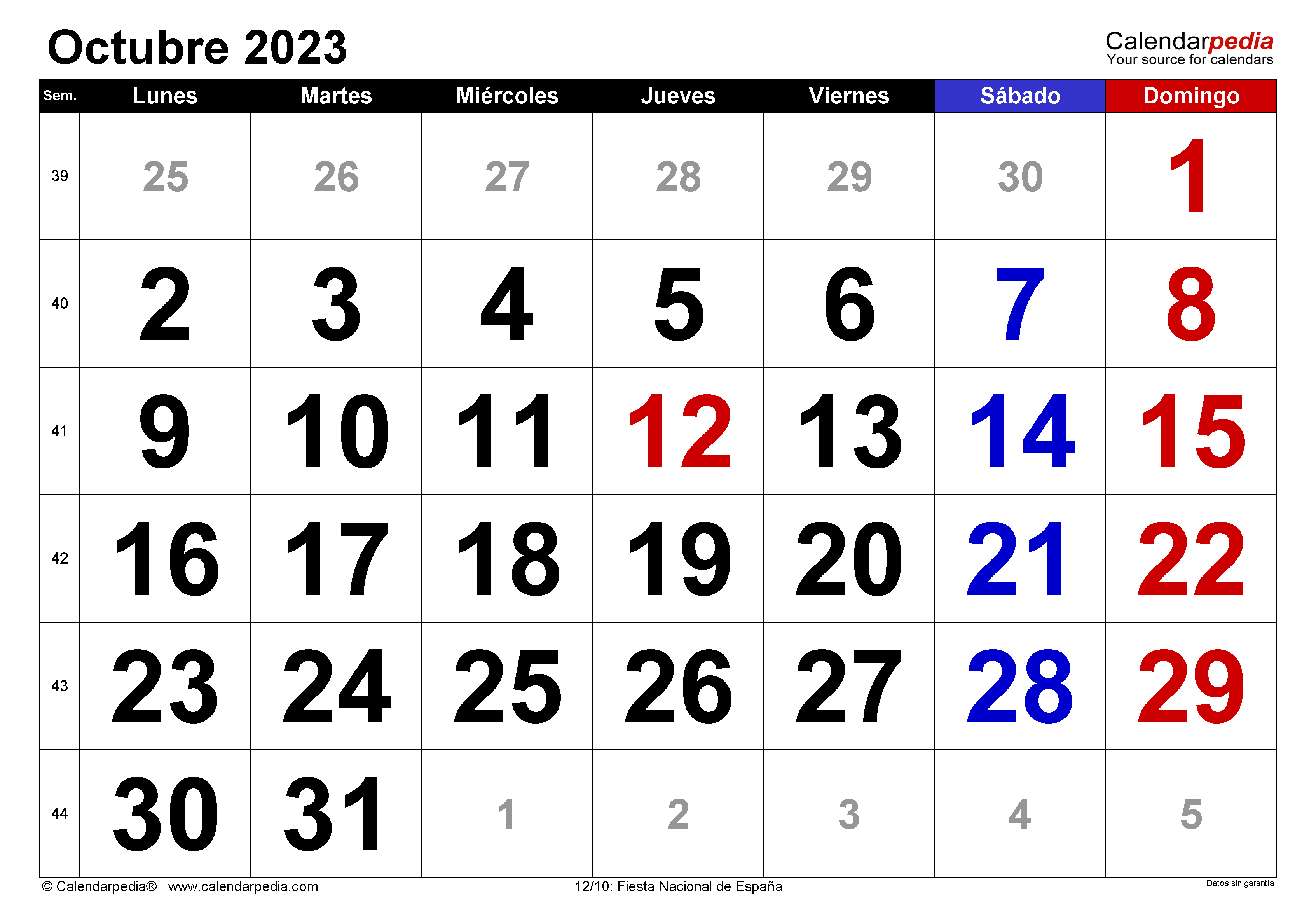 Octubre 2023
Del 16 al 20 de octubre
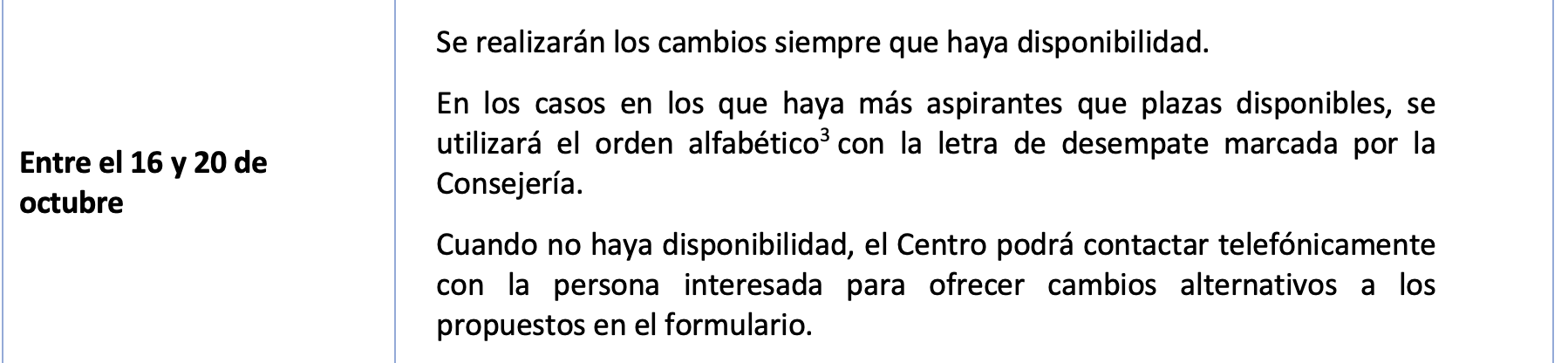 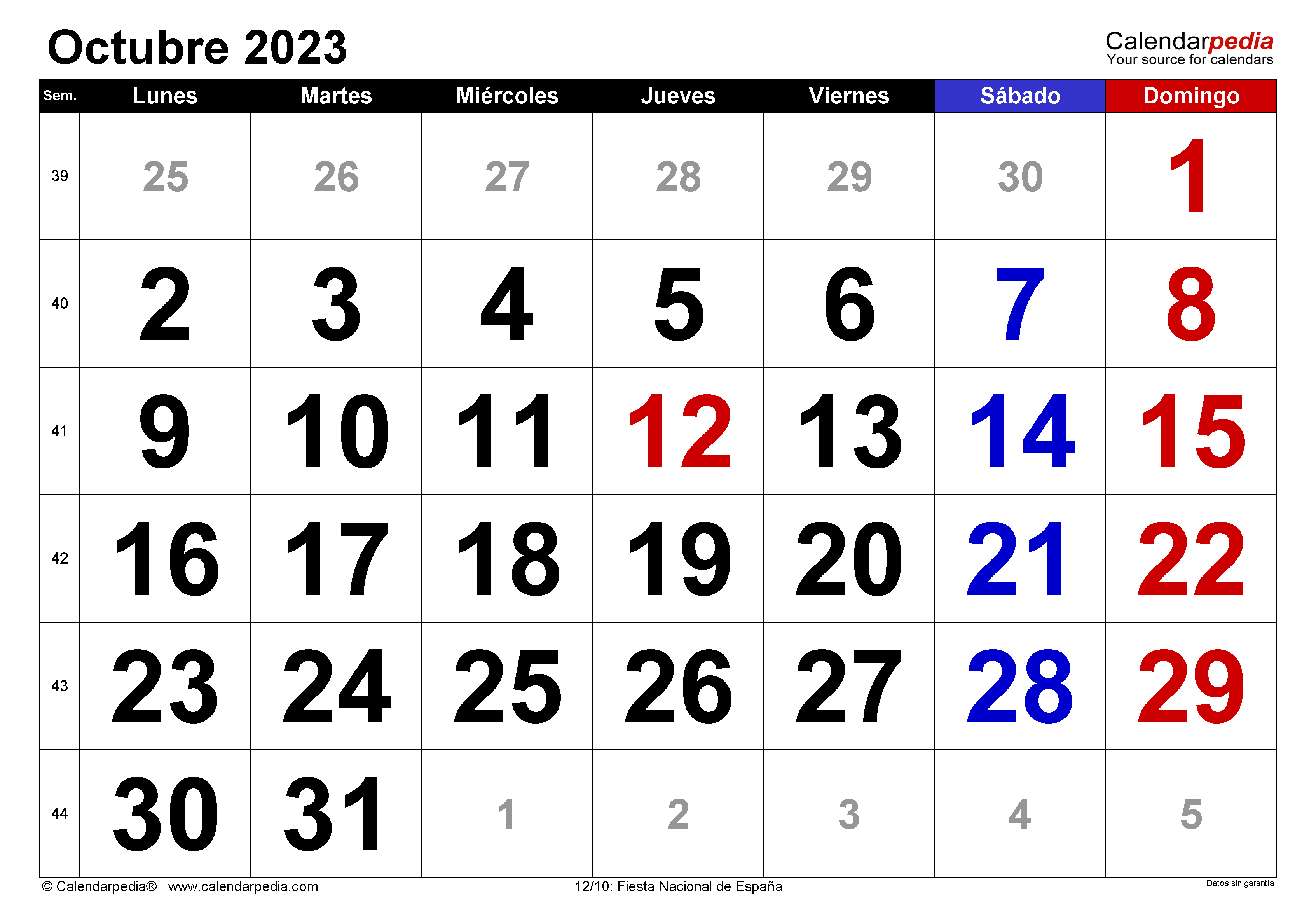 Octubre 2023
Del 23 al 31 de octubre
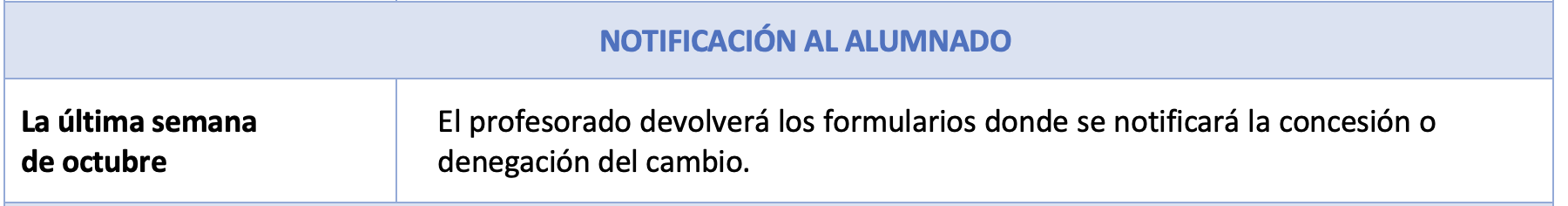 FORMULARIO
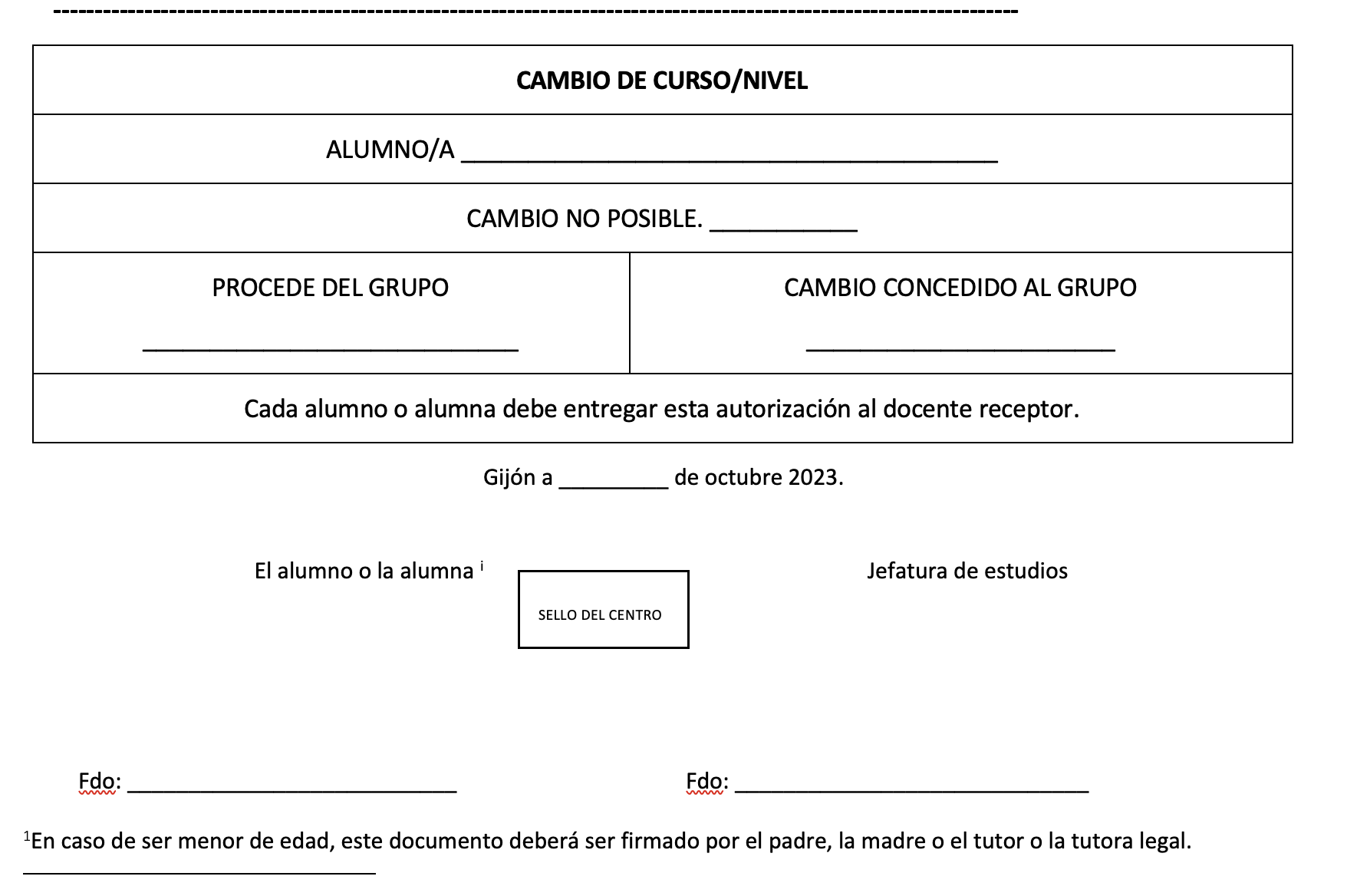 MARÍA DEL CAMPO RÍO FRÍO
ALEMÁN C1.2-A
ALEMÁN A2-C
25
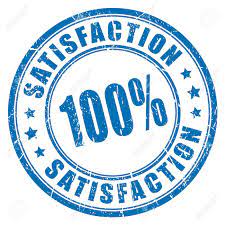 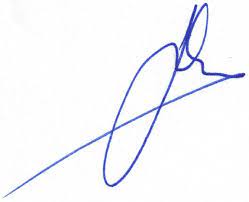 María del Campo Río  Frío
Aurora Lastra Martínez
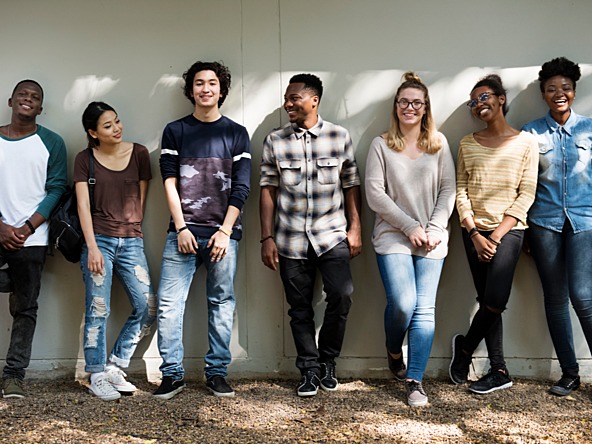 Menores de edad
El documento deberá ser firmado por el padre, la madre o el tutor o la tutora legal.
Matrícula condicional NI B1.1
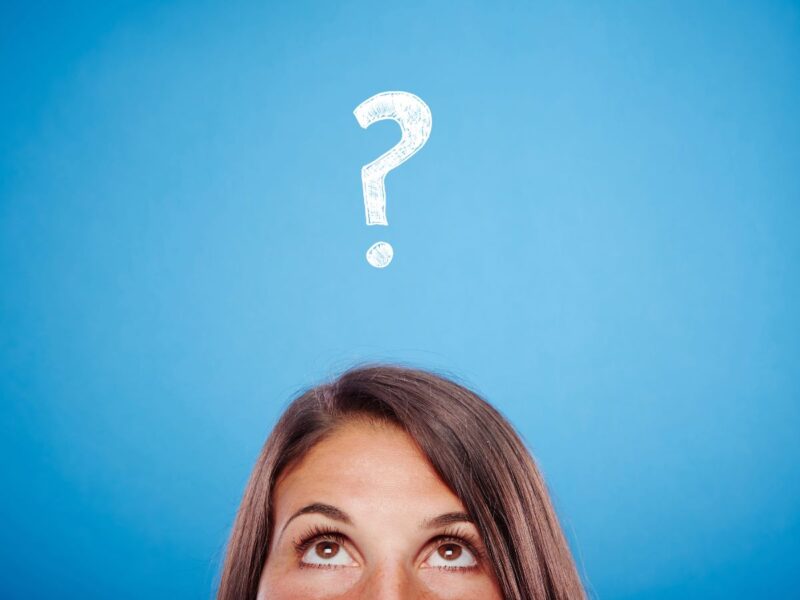 Todo el alumnado con matrícula “condicional” en NI B1.1 de inglés deberá ser evaluado para confirmar su permanencia en el nivel.
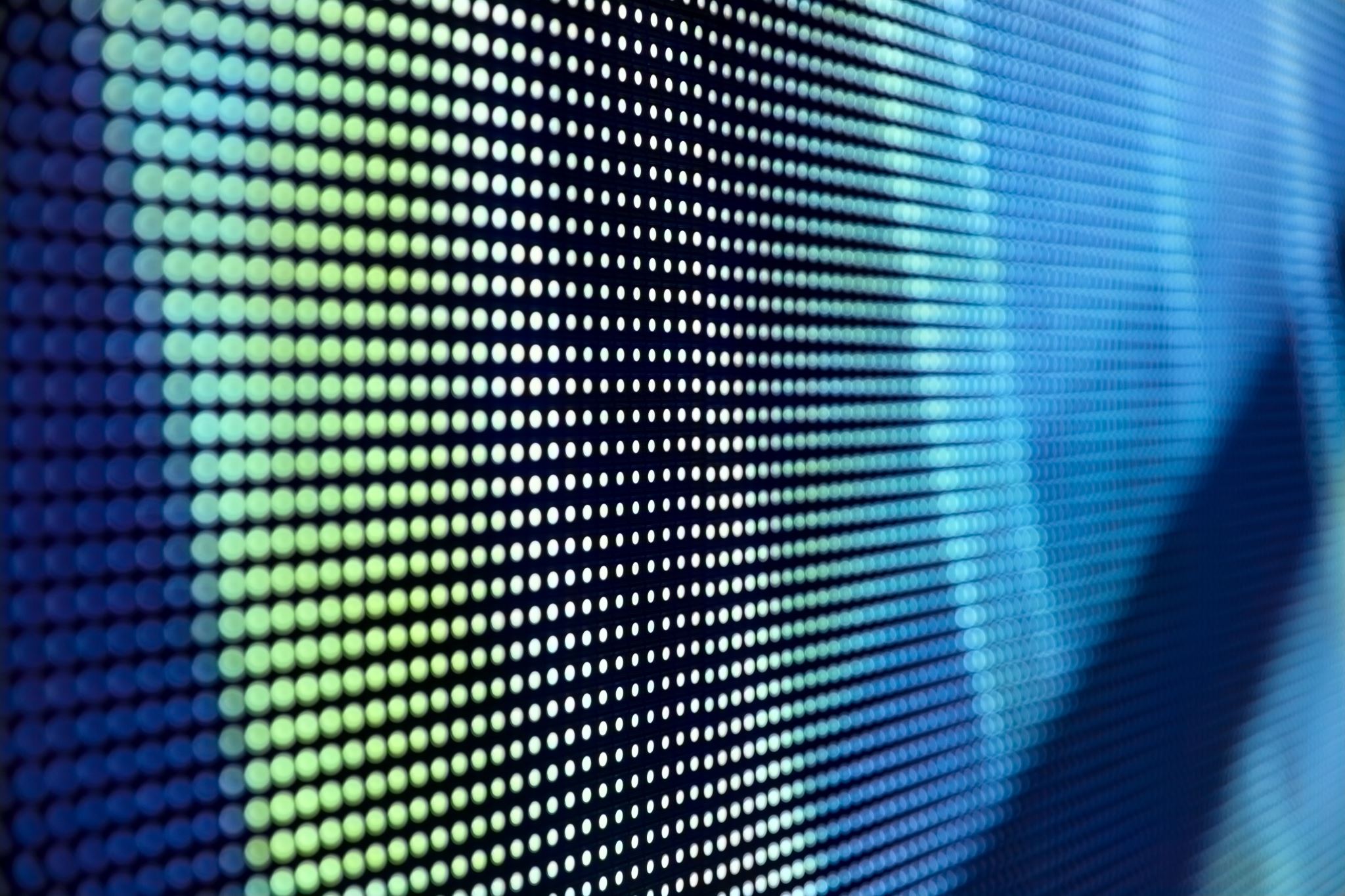 Programaciones didácticas
Página web
Conserjería
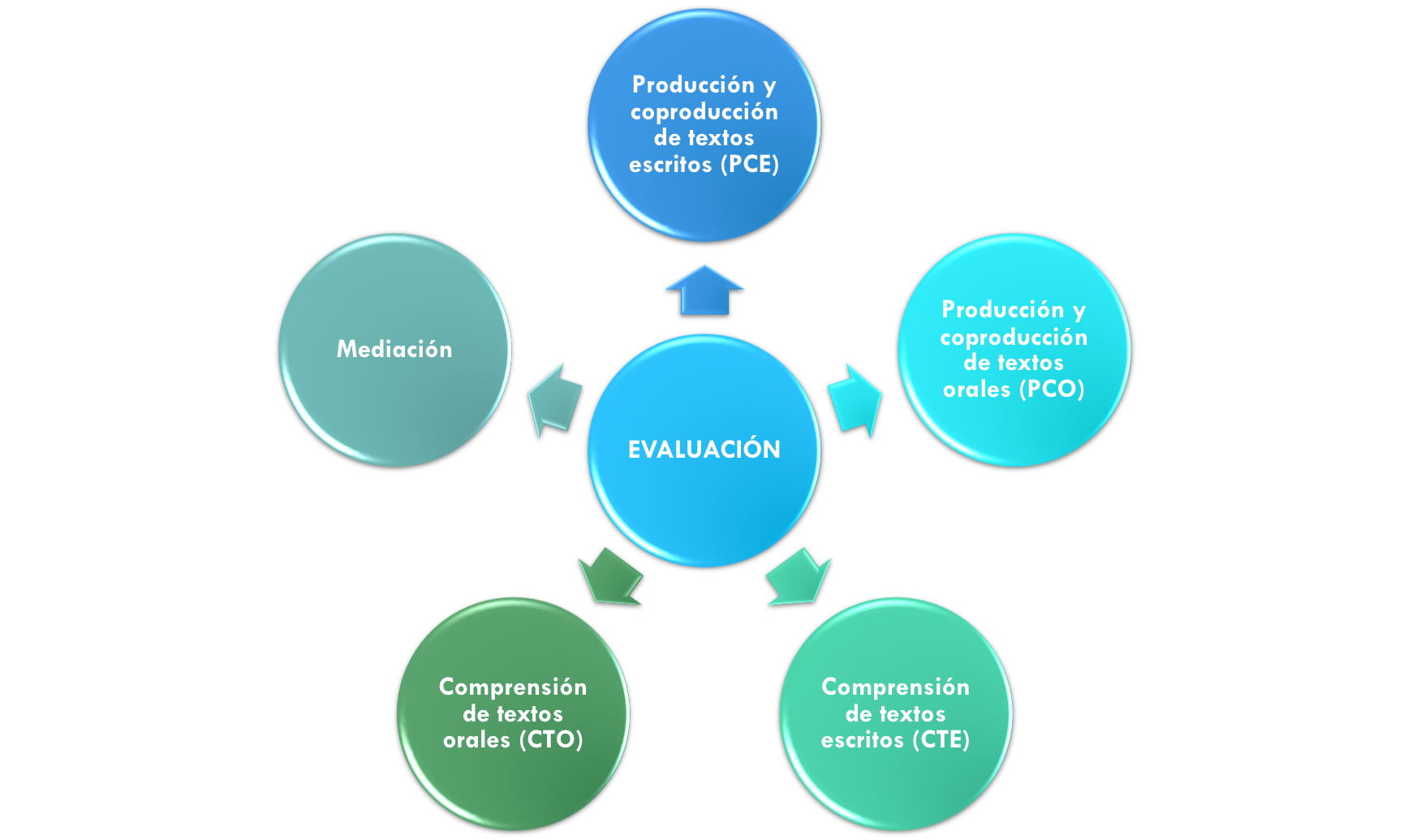 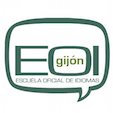 ACTIVIDADES DE LENGUA EVALUADAS
38
39
[Speaker Notes: MOMENTO DE REFLEXIÓN]
Se informará 2 veces.
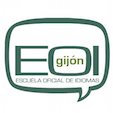 En el proceso de la evaluación continua, los alumnos y las alumnas y, en su caso, las familias, deberán recibir información del grado de progreso en la consecución de la competencia comunicativa en las distintas actividades de lengua, al menos dos veces en los cursos de duración anual.
40
EVALUACIONES
41
SIN BARRERAS DE CERTIFICACIÓN
Pruebas de Certificación C2
Pruebas de Certificación B1
Pruebas de Certificación C1
Pruebas de Certificación A2
Pruebas de Certificación B2
EVALUACIÓN CONTINUA
42
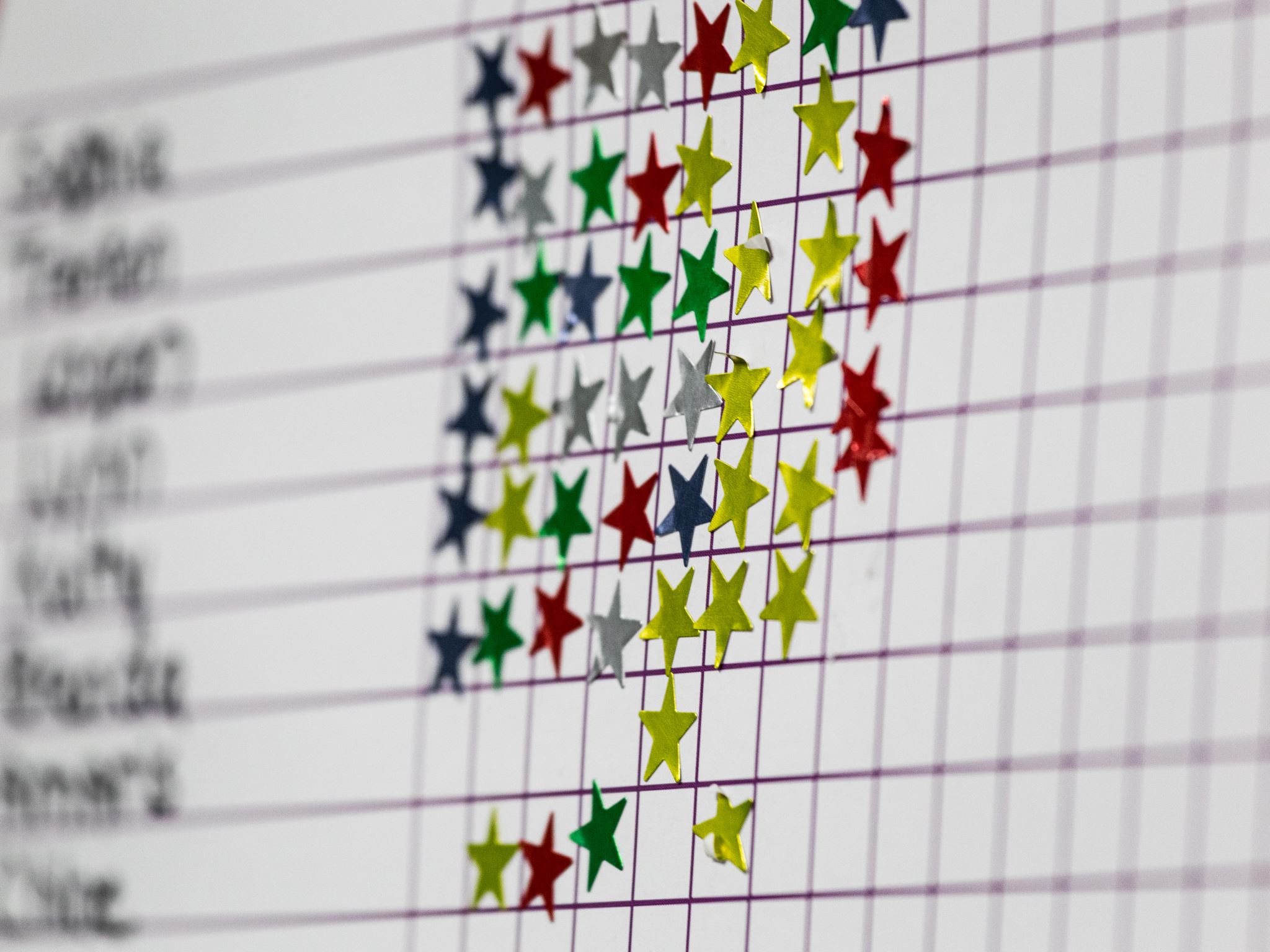 Calificaciones
Calificaciones
www.eoigijon.com
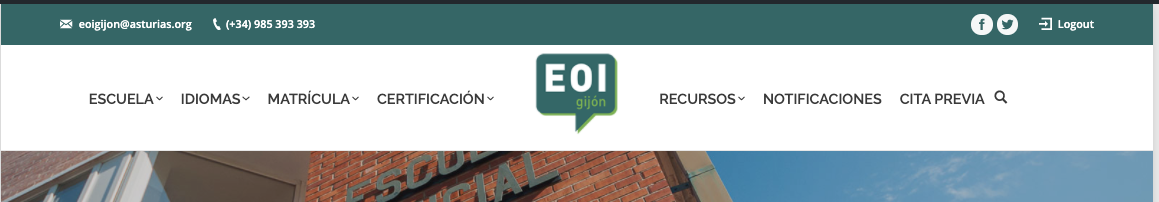 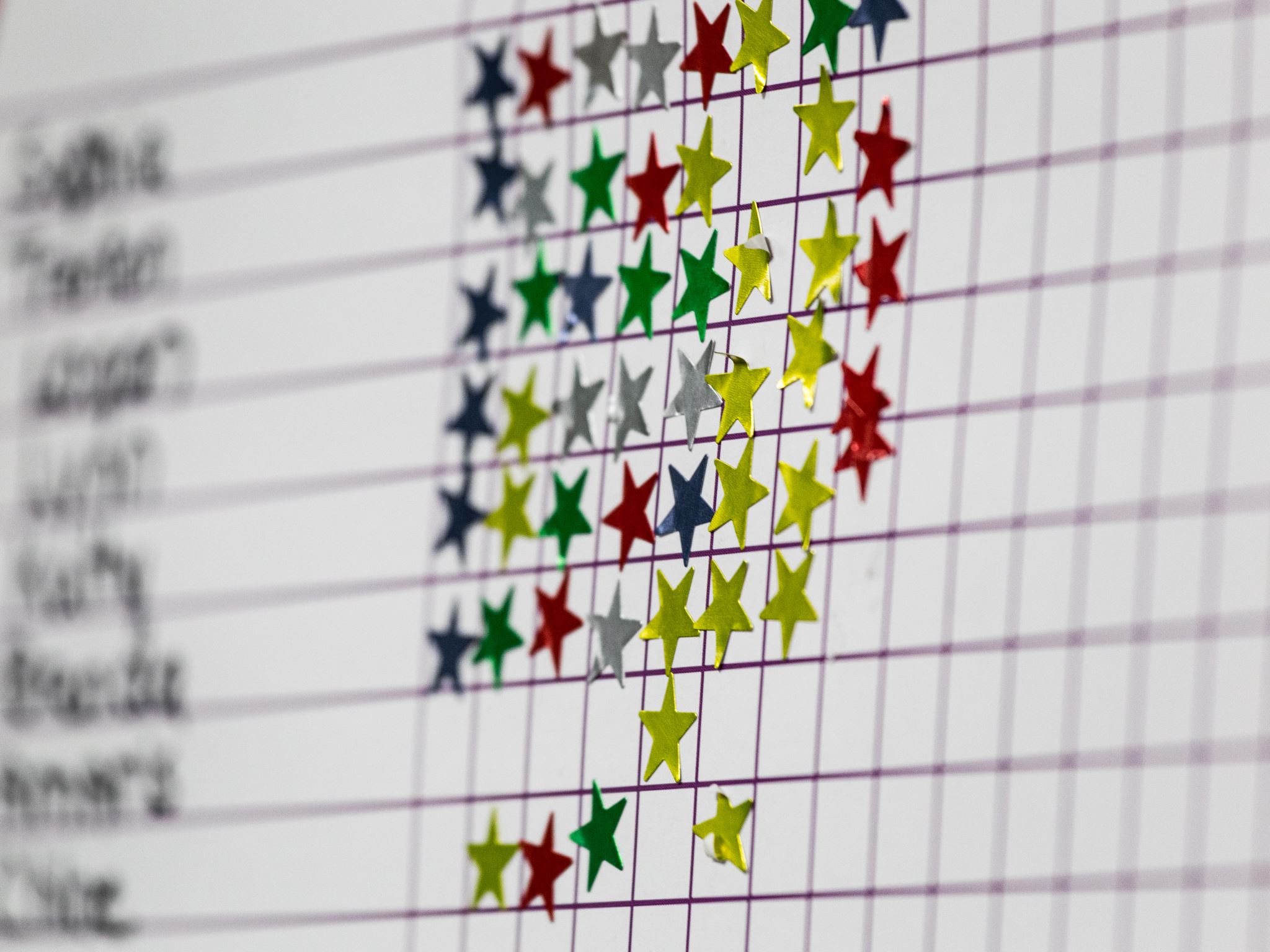 Convocatorias
En la modalidad de enseñanza presencial, el alumnado tendrá derecho a permanecer matriculado en los niveles Básico A1, Básico A2, Intermedio B1, Intermedio B2, Avanzado C1 y Avanzado C2, un número máximo de años equivalente al doble de los establecidos para el nivel.
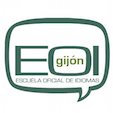 48
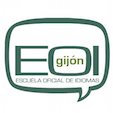 PROMOCIONAR DE CURSO/NIVEL
APTO POR EVALUACIÓN CONTINUA
APTO POR EVALUACIÓN CONTINUA Y APTO EN LAS PRUEBAS DE CERTIFICACIÓN
PERO APTO EN LAS PRUEBAS DE CERTIFICACIÓN
NO APTO POR EVALUACIÓN CONTINUA
APTO POR EVALUACIÓN CONTINUA PERO NO APTO EN LAS PRUEBAS DE CERTIFICACIÓN
50
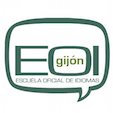 CERTIFICAR NIVEL
APTO POR EVALUACIÓN CONTINUA
APTO EN LAS PRUEBAS DE CERTIFICACIÓN Y  APTO POR EVALUACIÓN CONTINUA
NO APTO POR EVALUACIÓN CONTINUA PERO APTO EN LAS PRUEBAS DE CERTIFICACIÓN
APTO POR EVALUACIÓN CONTINUA PERO NO APTO EN LAS PRUEBAS DE CERTIFICACIÓN
51
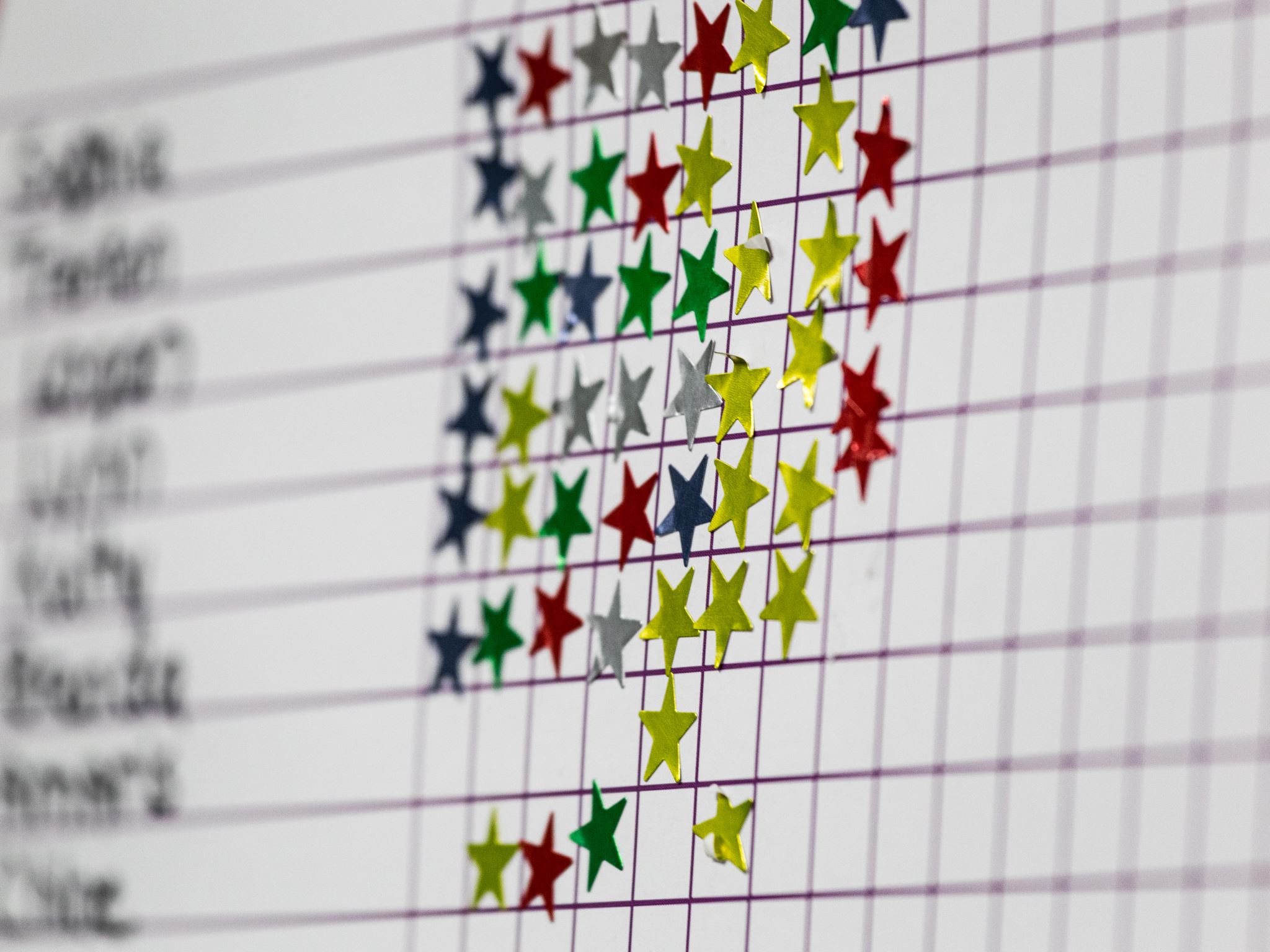 Anulación de matrícula
ANULACIÓN DE MATRÍCULA sin fecha límite
Con carácter excepcional y con el fin de no agotar los años de permanencia en el correspondiente nivel, el alumno o la alumna o, en el caso de menores de edad, su padre, su madre o quienes ejerzan su tutoría legal, podrán solicitar ante la persona titular de la dirección del centro docente, la anulación de la matrícula
por motivos de 
enfermedad
discapacidad, 
u otros que impidan el normal desarrollo de los estudio


 deberán estar acreditados
53
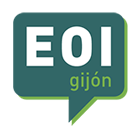 ORDEN DEL DIA
Información general 
Planes de estudios y modalidades de enseñanza
Identidades Digitales
Actividades culturales
Pruebas de certificación
Ruegos y preguntas.
54
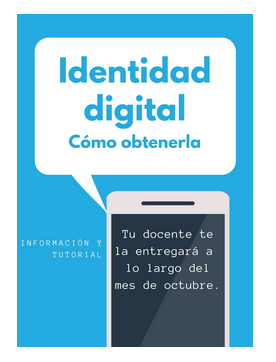 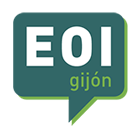 ORDEN DEL DIA
Información general 
Planes de estudios y modalidades de enseñanza
Identidades Digitales
Actividades culturales
Pruebas de certificación
Ruegos y preguntas.
56
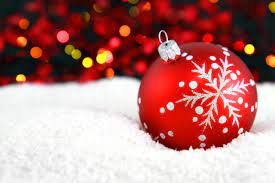 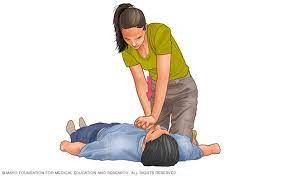 Primer cuatrimestre
HALLOWEEN
NAVIDAD
FICX
TALLER DE RCP
HORNEADO SOLIDARIO
TALLER CUCINA CASALINGA ITALIANA
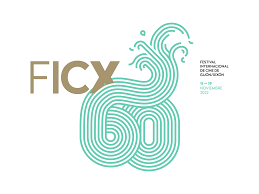 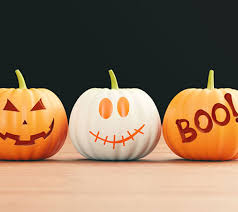 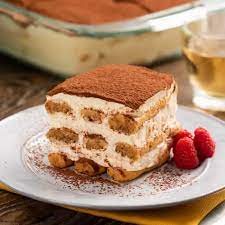 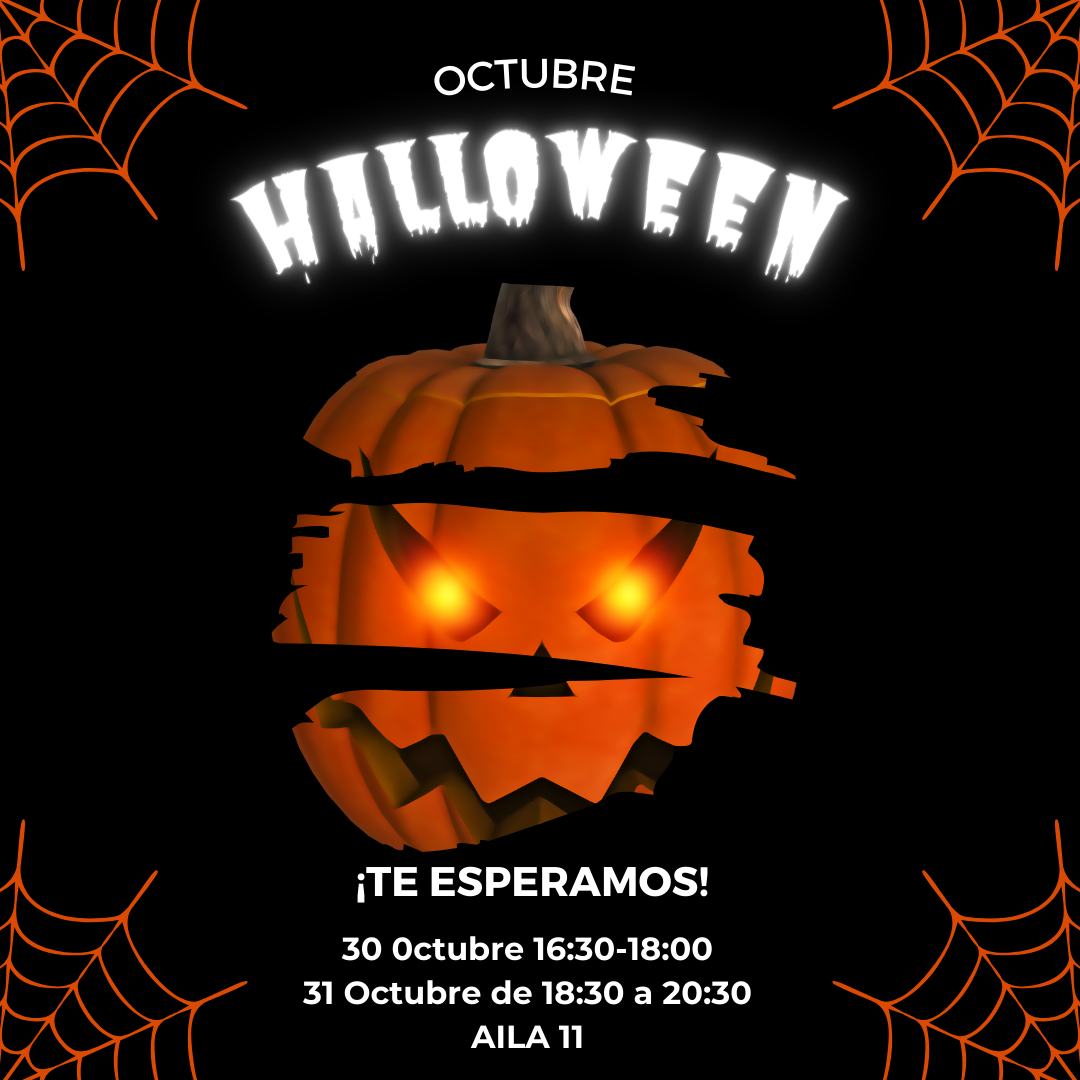 30 y 31 de octubre
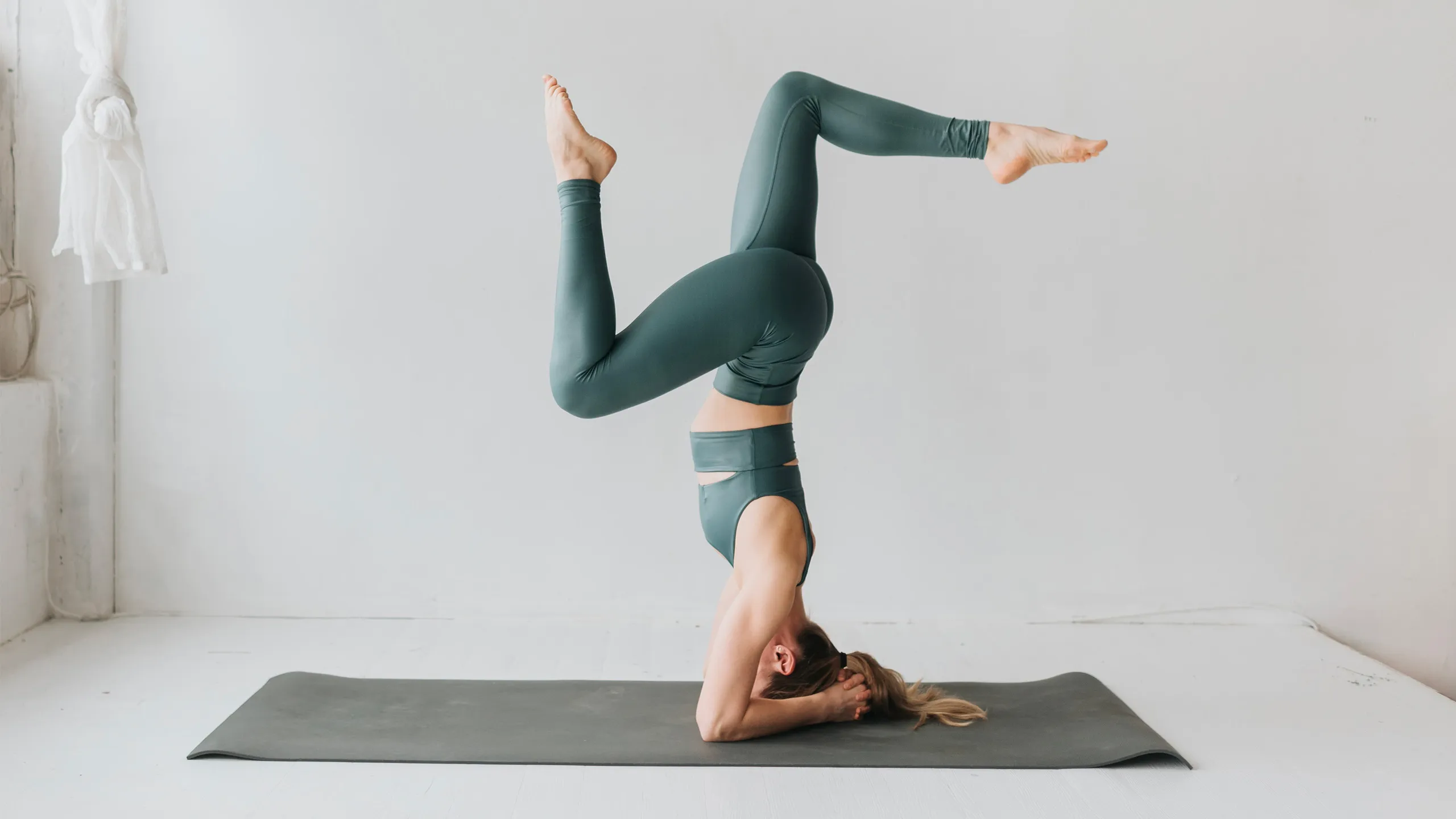 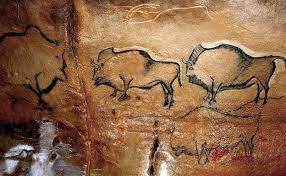 Segundo cuatrimestre
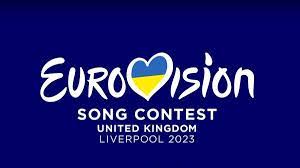 21 DE FEBRERO a las 12:30: VISITA GUIADA A LA EXPOSICIÓN DEL CENTRO DE ARTE RUPESTRE TITO BUSTILLO.
DÍA MUNDIAL DEL TEATRO – EOI PONFERRADA “TOTUM REVOLUTUM”
YOGA EN IDIOMAS
CHARLA EN FRANCÉS SOBRE EUROVISIÓN O SOBRE EL CÓMIC BELGA
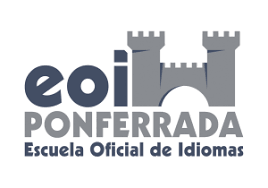 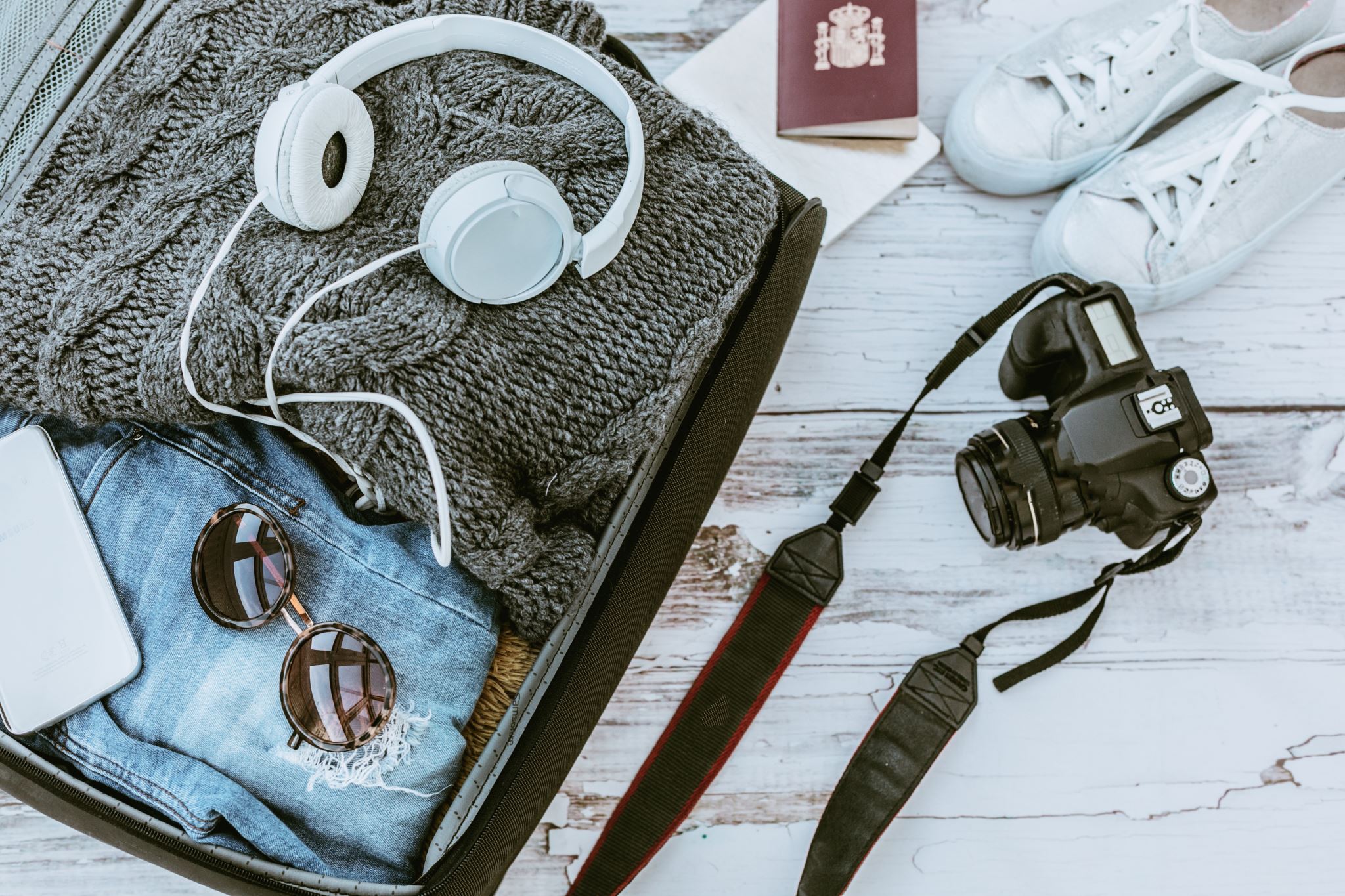 Viaje de estudiosDepartamento de Alemán
Teatro The English Theatre Troupe
Bienestar
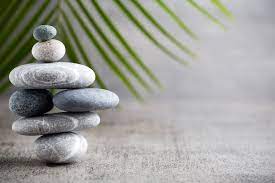 Biblioteca 2023-2024
Fomento a la lectura
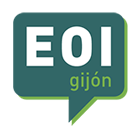 ORDEN DEL DIA
Información general 
Planes de estudios y modalidades de enseñanza
Identidades Digitales
Actividades culturales
Pruebas de certificación
Ruegos y preguntas.
65
Estructura
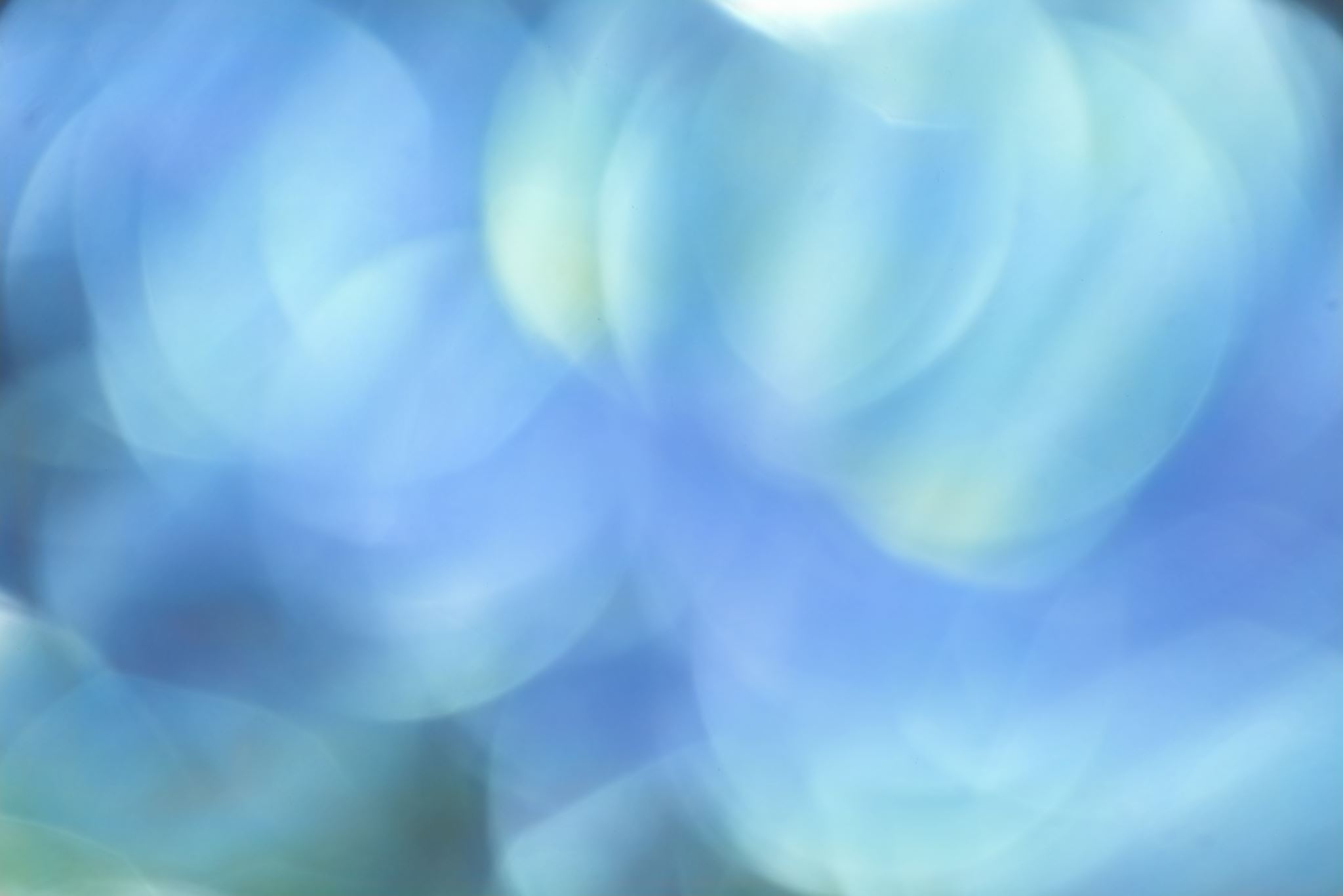 FECHAS DE INSCRIPCIÓN
67
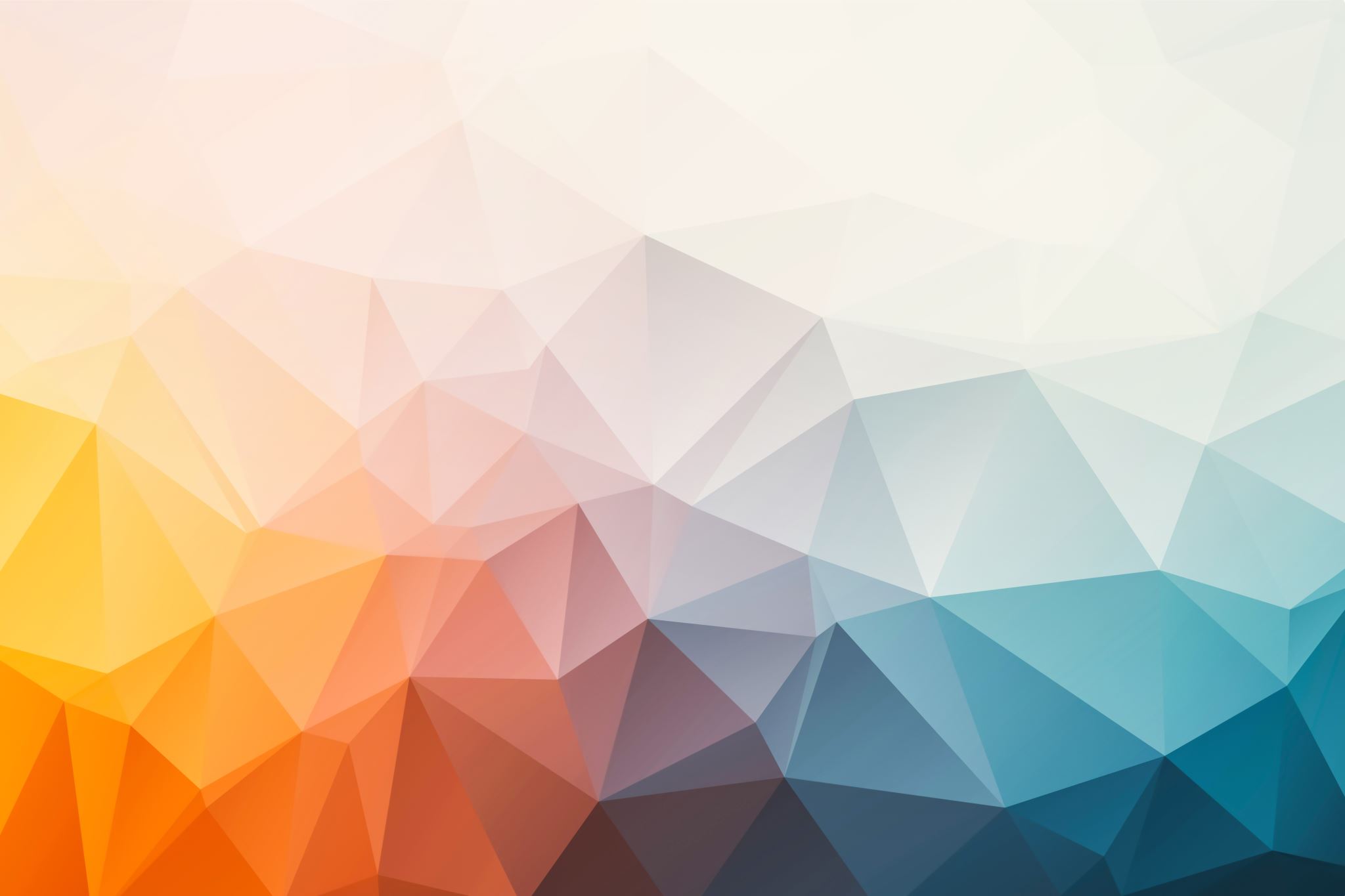 FECHAS DE REALIZACIÓN2024
68
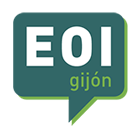 ORDEN DEL DIA
Información general 
Planes de estudios y modalidades de enseñanza
Identidades Digitales
Actividades culturales
Pruebas de certificación
Ruegos y preguntas.
69
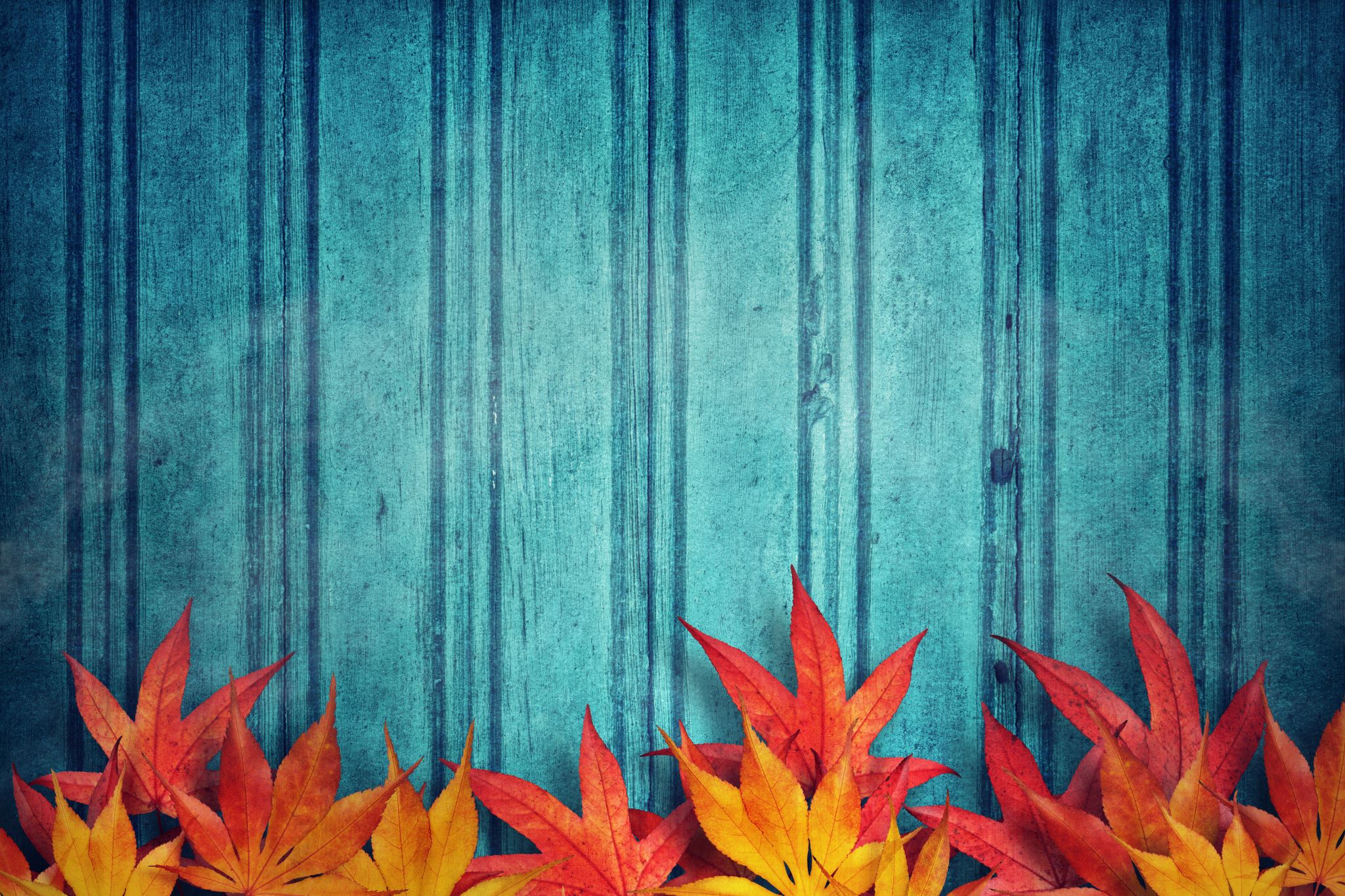 Muchas gracias.